Documentum trainingCREATE A NEW FOLDER
Michele Diederich
March 2024
© 2024 GE Vernova and/or its affiliates. All rights reserved.
Create a New Folder
Select the folder in the Navigation Tree where the new folder is to be created.  Click New > Folder.
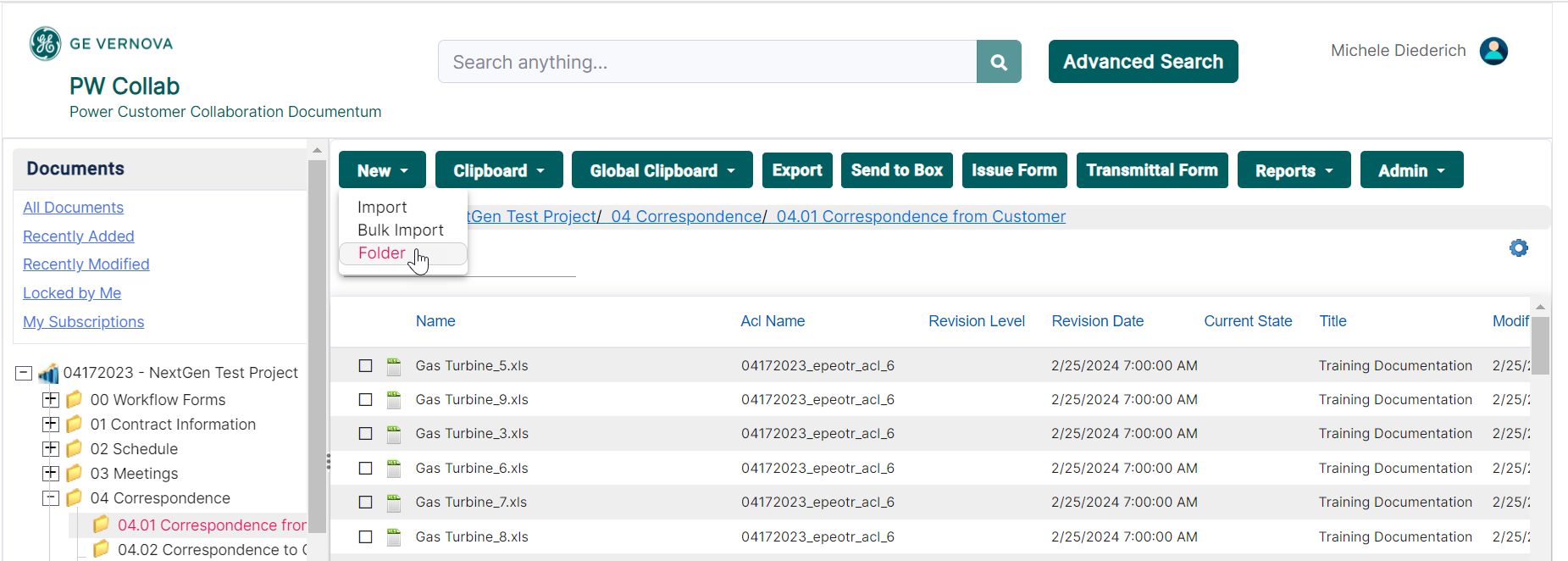 © 2024 GE Vernova and/or its affiliates. All rights reserved.
2
Create a New Folder
Enter the folder Name and other properties as needed and click Create.  Commas, slashes, quotation marks and apostrophes should not be used in the Name.
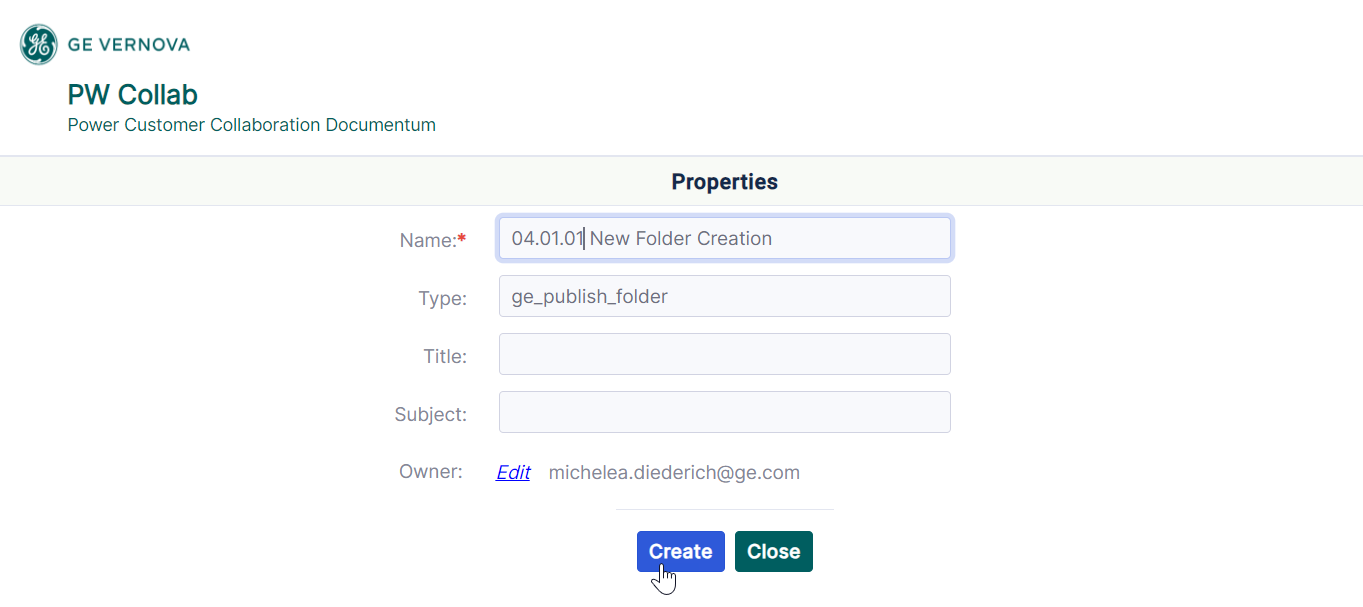 © 2024 GE Vernova and/or its affiliates. All rights reserved.
3
Create a New Folder
The new folder is created and ready for use.  The folder will inherit the security of the parent folder.
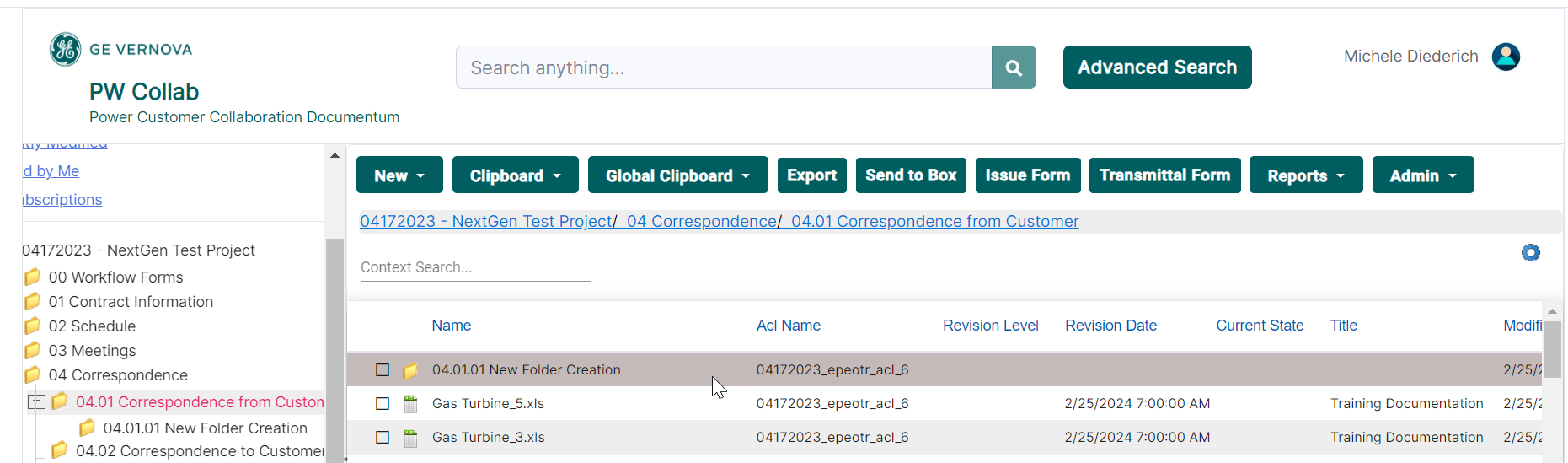 © 2024 GE Vernova and/or its affiliates. All rights reserved.
4
Documentum Support
If you encounter any issues with Documentum, please send an email to: ebusinesstechsupport@ps.ge.com and include the following information:
Full Name
Email Address
SSO
Project Name
Screen Shot of any Errors
© 2024 GE Vernova and/or its affiliates. All rights reserved.
5